Les minéraux
En observant ce document, les apprenants sont amenés à distinguer un minéral d’une roche.
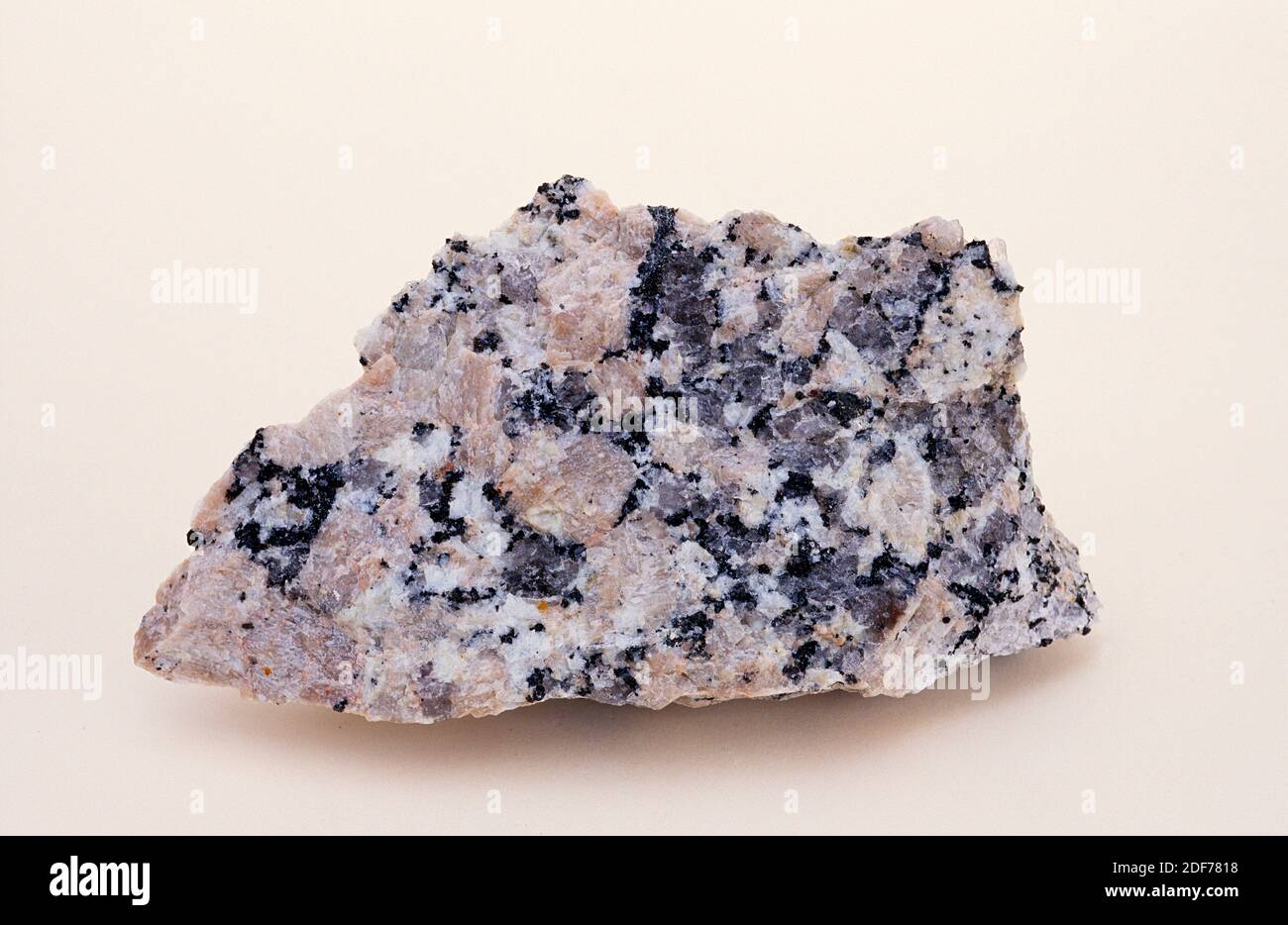 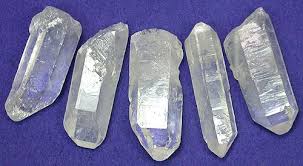 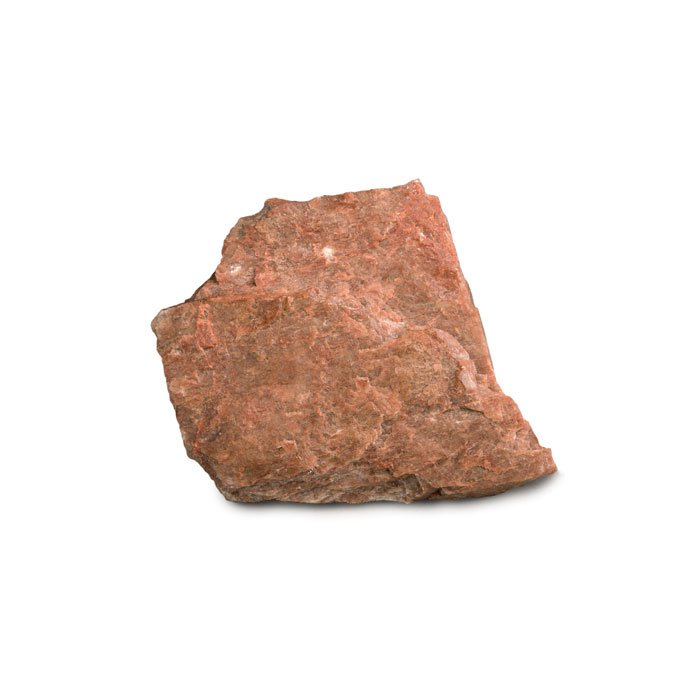 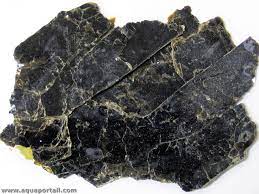 D
A
B
C
1 – A votre avis, que représentent A , B, C et D
2 – Comparer leurs aspects: couleur, éclat, forme géométrique, 
3 – En tirer une conclusion.
A et B-C-D sont des corps différents.
CONCLUSION
Le corps A est une roche.
Les corps B, C et D s’appellent « minéraux ».
L ’association de plusieurs minéraux forme la roche.